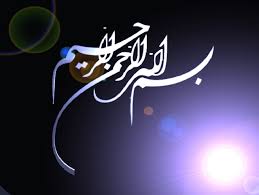 1
خونریزی پس از زایمانگردآورنده: سیده سوما ذکریاییهیئت علمی دانشگاه علوم پزشکی کردستان
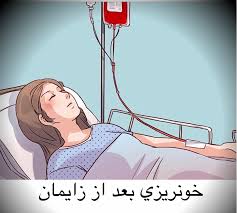 2
فهرست
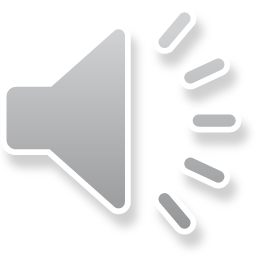 تعریف
شیوع
شایع ترین علل
داروهای موثر در درمان PPH
سایر درمان ها بر اساس علت
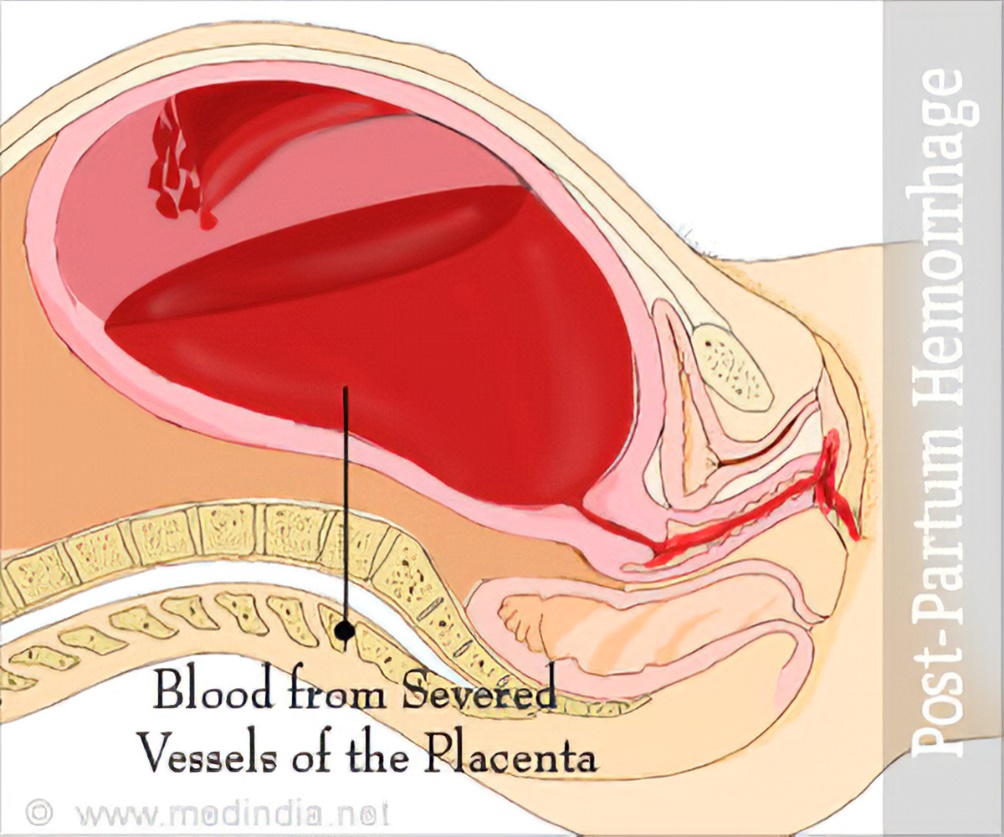 3
PPH مسئول بیش از 50% مرگهای ناشی از خونریزیها است.
73درصد از مرگهای ناشی از PPH قابل پیشگیری هستند.

شیوع: زایمان طبیعی : 4-2 درصد
سزارین : 6 درصد
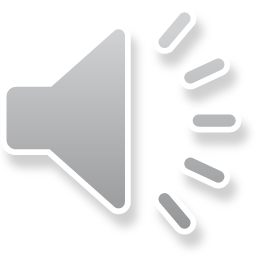 4
انواع PPH بر اساس زمان وقوع
Early (Primary)
Late (Secondary)

 انواع PPHبر اساس میزان خونریزی
خفیف (Mild): خونریزی 1000-500
وخیم (Major): خونریزی بیش از 1000 سی سی
                 متوسط (Moderate) : 2000-1000 سی سی
                 شدید (( Massive: بیشتر از 2000 سی سی
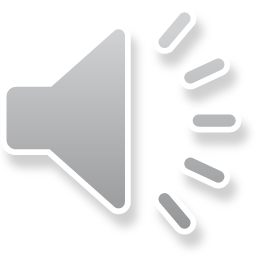 5
معیارهای خونریزی پس از زایمان بر اساس میزان خونریزی
Scant  (کم): میزان خون و لوشیا حدود 10 سی سی و یا کمتر از 5 سانتی متر از پد آغشته به خون است.
Light (خفیف): میزان خون و لوشیا از 10 تا 25 سی سی و یا کمتر از 10 سانتی متر از پد آغشته به خون است.
Moderate (متوسط): میزان خون و لوشیا از 25 تا 50 سی سی و یا کمتر از 15 سانتی متر از پد آغشته به خون است.
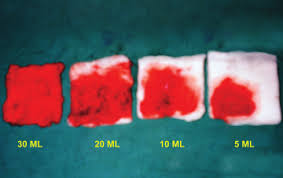 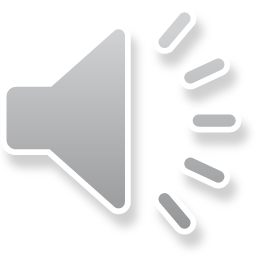 6
Urge/Heavy/ Profuse  (زیاد) میزان خون و لوشیا از 50 تا 80 سی سی و یا یک پد در مدت 2 ساعت کاملا به خون آغشته می شود.
Excessive(بیش از حد):یک پد در مدت 15 دقیقه کاملا به خون آغشته می شود و یا خون در زیر باسن مادر جمع شده است.
لخته بزرگتر از یک لیمو و خروج ناگهانی حجم زیاد خون نیز نشانه خونریزی زیاد می باشد.
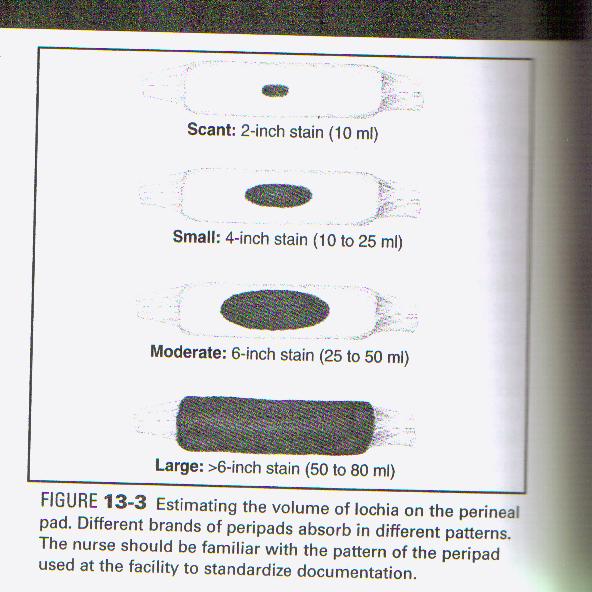 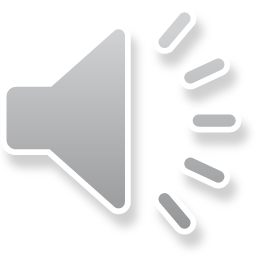 7
سایر معیارهای تشخیصی خونریزی پس از زایمان

تغییر در برون ده ادراری (میزان ادرار حداقل 30 سی سی در ساعت)
تغییر در تعداد تنفس (30 تنفس در دقیقه یا بیشتر)
تغییر در تعداد نبض (نبض تند و سریع به میزان 110 نبض در دقیقه یا بیشتر)
تغییر در شرایط پوست (تعریق، سرد شدن، خاکستری یا رنگ پریدگی بخصوص اطراف دهان)
تغییر سطح هوشیاری و گیجی
عطش به آب و هوا و خمیازه
تغییر هماتوکریت به میزان 10% نسبت به میزان هماتوکریت در زمان پذیرش
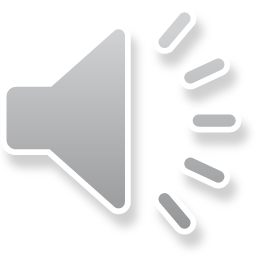 8
تخمین خونریزی پس از زایمان؟
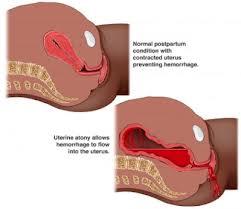 9
تخمین خونریزی پس از زایمان
تخمین چشمی حجم خونریزی ممکن است 30 تا 50 درصد کمتر از مقدار واقعی باشد. 
ولی بهترین روش برای تخمین حجم تقریبی است. 
وزن کردن پدهای خونی
استفاده از شان مدرج
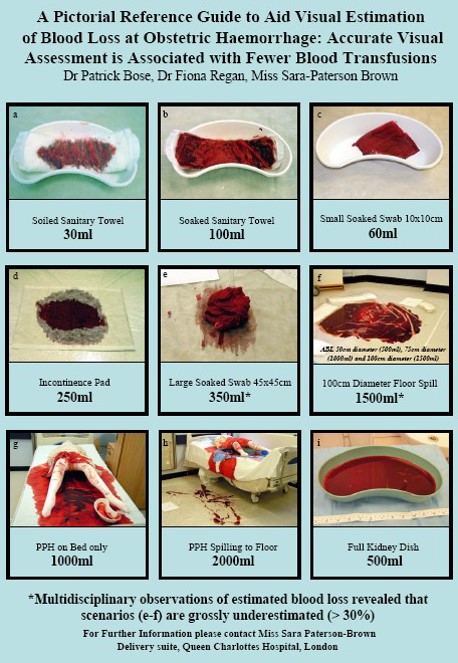 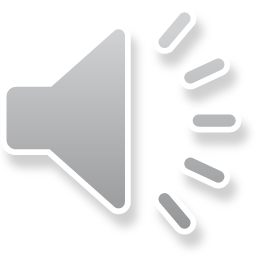 10
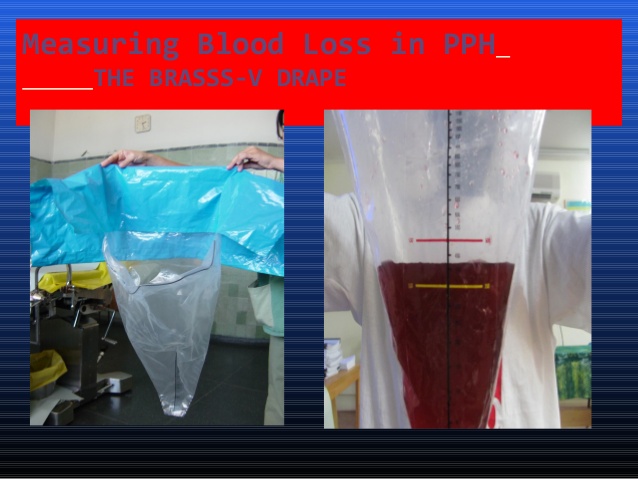 11
ریسک فاکتور
Stage 2 طولانی
سابقه خونریزی پس از زایمان قبلی
حاملگی چندقلویی
ماکروزومی جنین
اپی زیاتومی
گاهی بدون علت : پیشگیری
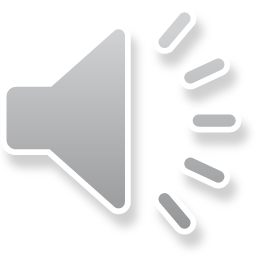 12
اداره مرحله سوم
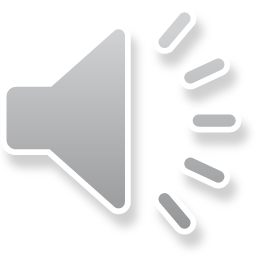 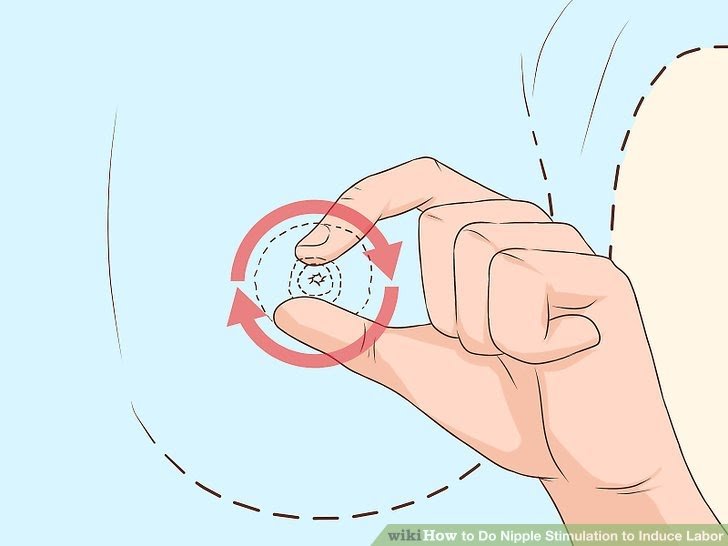 اداره فعال مرحله سوم زایمان AMTSL
رویکرد انتظاری
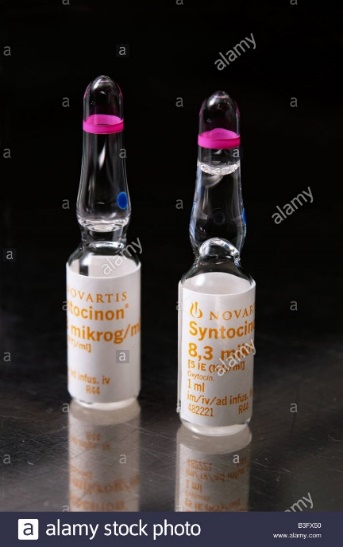 13
اتیولوژی PPH

 ): Toneآتونی علت 80% خونریزی های زودرس پس از زایمان)
 Trauma
Tissue
Thrombin
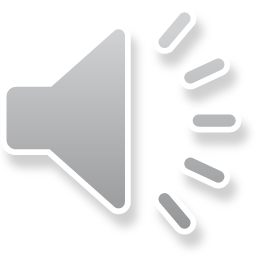 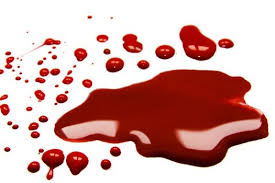 14
tone
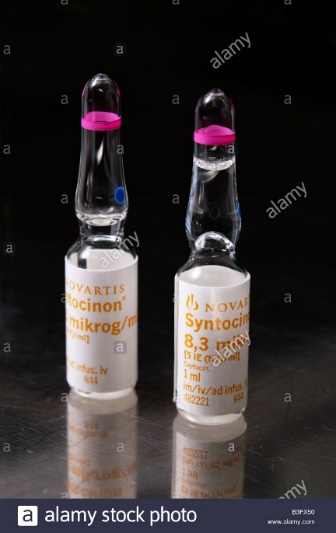 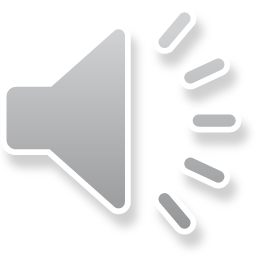 1- آتونی: ناتوانی رحم در منقبض شدن   
        علامت: رحم شل
میومتر رحم (عضله صاف) : در طی لیبر      بعد از زایمان

ریسک فاکتور:
درمان:
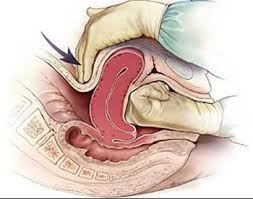 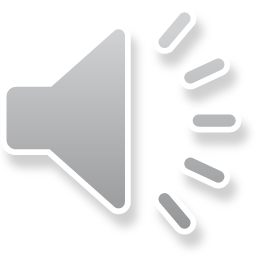 15
احتباس جفت
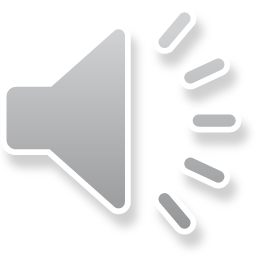 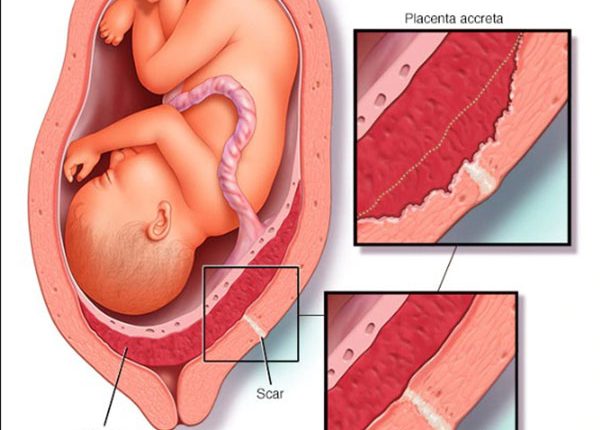 شیوع: 3 درصد 
زمان متوسط خروج جفت: 9-8 دقیقه
احتباس جفت: عدم خروج جفت تا 30 دقیقه 
زایمان فیزیولوژیک: عدم خروج جفت تا 60 دقیقه
16
عوامل خطر احتباس جفت
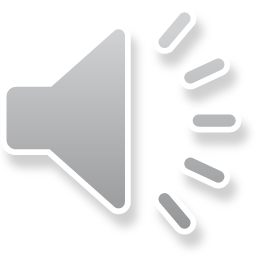 مثانه پر
سابقه احتباس جفت در حاملگی های قبلی
سن بالای 35 سال 
زایمان پره ترم یا وزن جفت کمتر از 511 گرم 
 مولتی پاریته 
جفت کوچک 
سابقه قبلی دستکاری رحم (سزارین، کورتاژ غيرعفونی و عفونی، ساکشن کورتاژ)
 جفت سرراهی 
ليوميوم 
رحم غيرطبيعی (رحم فيبروئيد، دوشاخ و یا سپتوم دار)
چسبندگی غير طبيعی جفت (آکرتا، اینکرتا، پرکره تا)
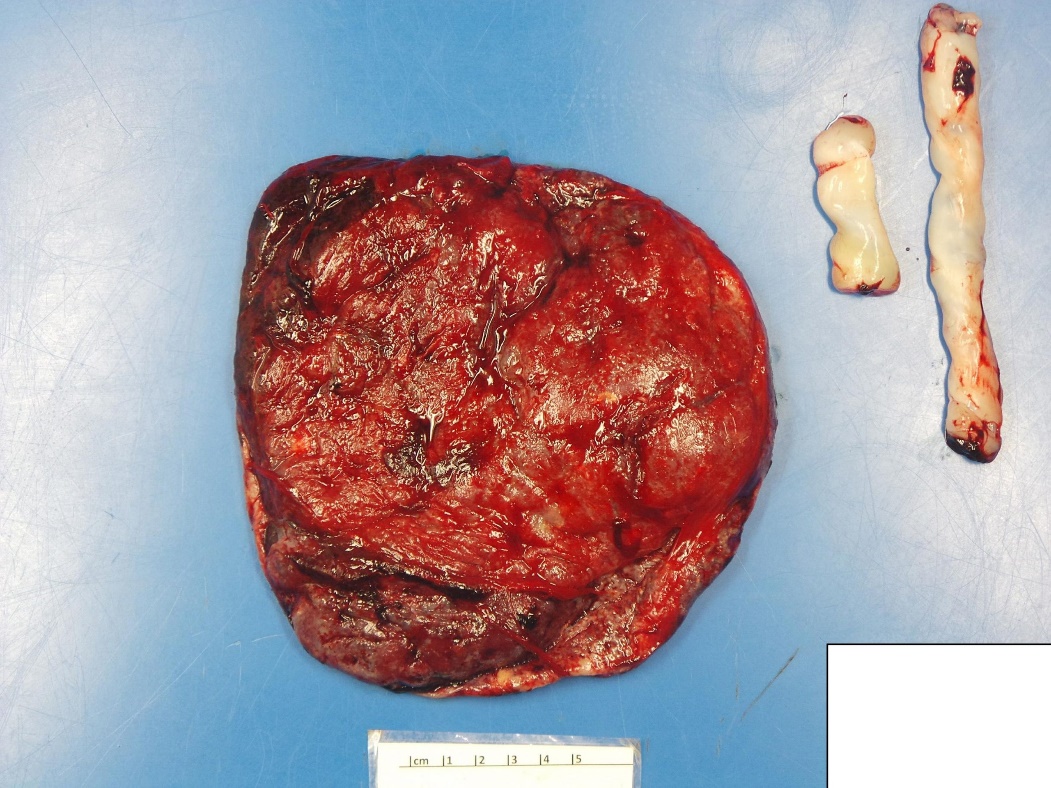 17
مانور خروج جفت
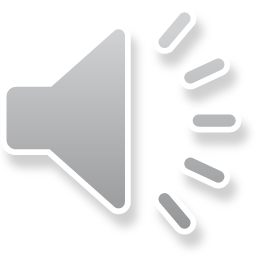 18
اقدامات درمانی در احتباس جفت
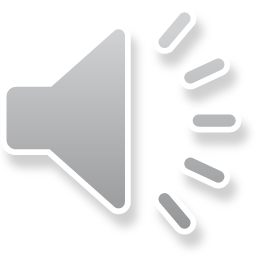 تزریق 20 سی سی سالین حاوی 20-10 واحد سنتو به ورید نافی
خارج کردن دستی جفت
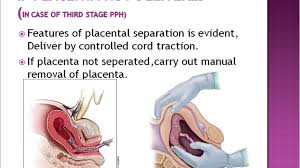 19
کوراژ
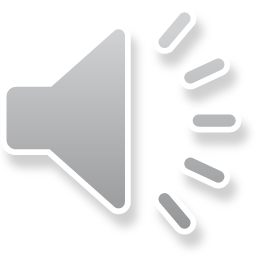 20
آسيب دستگاه تناسلی (Trauma)
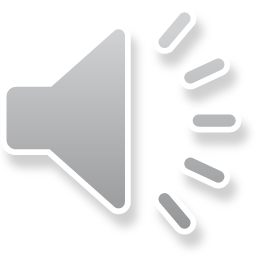 پارگی سرویکس، واژن، پرینه، رحم                  نشانه: خون تازه اما رحم جمع و کنتراکته
در زایمان تسریع شده شایع است.
انواع: انسزیون سزارین- ناشی از خروج جنین از کانال زایمان، زایمان ابزاری، اپی زیاتومی 
پارگی پرینه به 4 دسته:
1: پوست + فاشیا + مخاط واژن
2: پوست + فاشیا + مخاط واژن + عضله
3: پوست + فاشیا + مخاط واژن + عضله + اسفنگتر آنال
4: پوست + فاشیا + مخاط واژن + عضله + اسفنگتر آنال + مخاط رکتوم
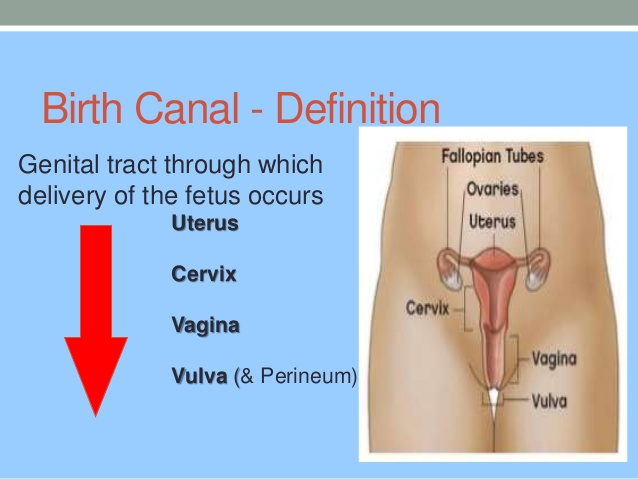 21
آسيب دستگاه تناسلی وارونگی رحم
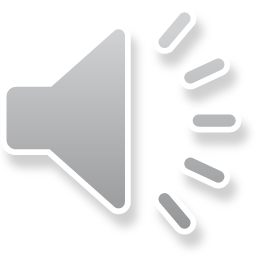 22
اختلالات انعقادی
ITP
TTP
ژنتیکی: فون ویلبراند
هموفیلی
مصرف داروهای ضدانعقاد
بارداری: اکلامپسی، دکولمان
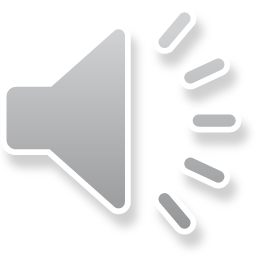 23
اداره خونریزی پس از زایمان 
کنترل خونریزی پس از زایمان با انجام
مداخلات دارویی شامل استفاده از یوتروتونیک ها
مداخلات مکانیکی شامل اقدامات محافظه کارانه از قبیل ماساژ رحمی و فشار بر روی رحم
مداخلات جراحی: در صورت عدم کنترل خونریزی
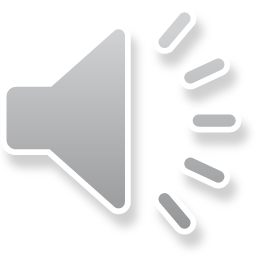 24
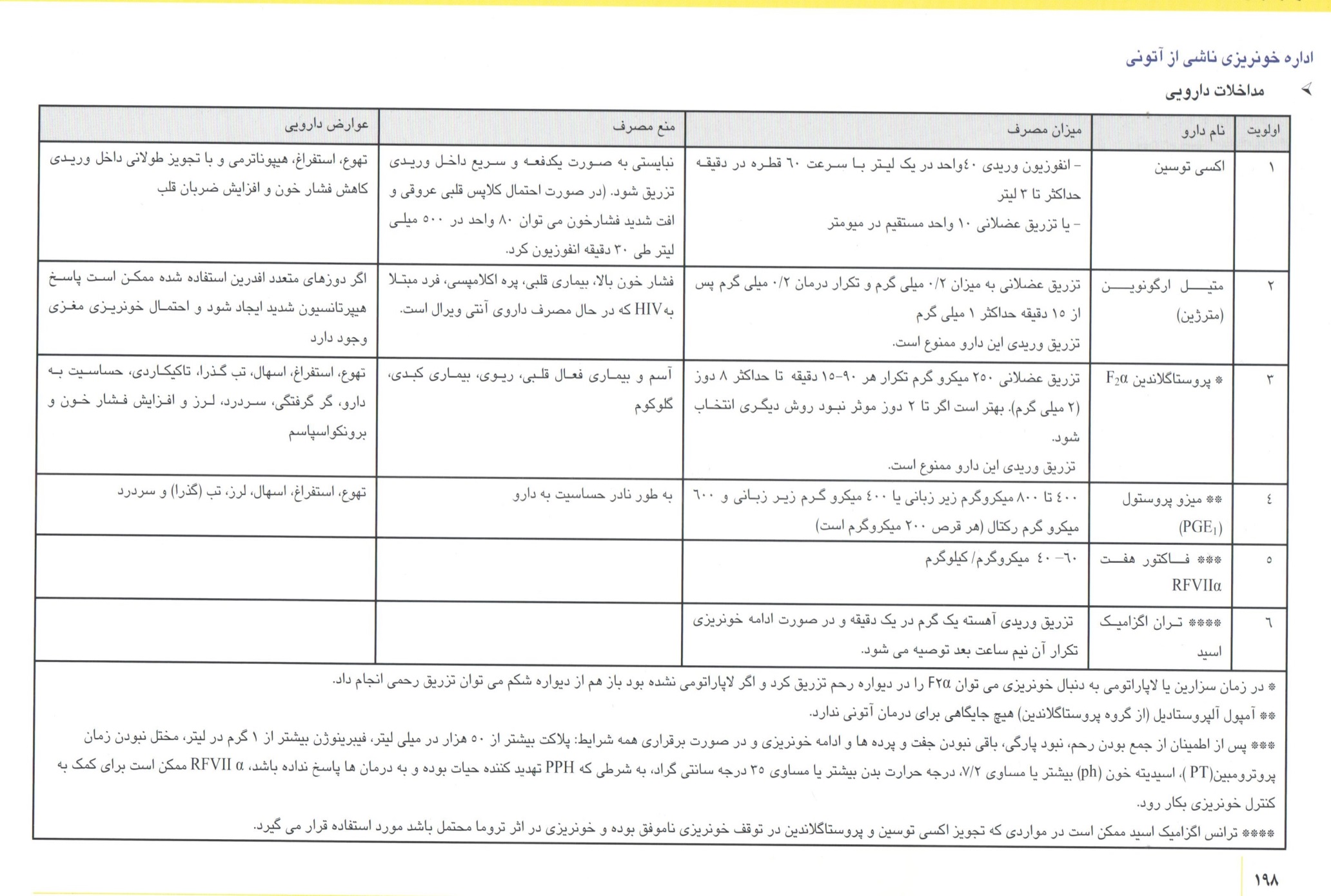 25
همزمان با شروع درمان دارویی اقدامات زیر باید انجام شود:
درخواست کمک (تعریف و اعلام کد اورژانس مامایی در هر بیمارستان ضروری است.)
قرار دادن مادر در وضعیت خوابیده و گرم نگه داشتن او
بررسی علت خونریزی 
گرفتن دو رگ با آنژیوکت های شماره 16-14 چون همزمان با تزریق خون، تزریق کریستالوئید با اکسی توسین ادامه خواهد یافت.
گذاشتن کاتتر فولی برای کنترل برون ده ادراری
 تهیه 20 سی سی  خون جهت آزمایشات لازم
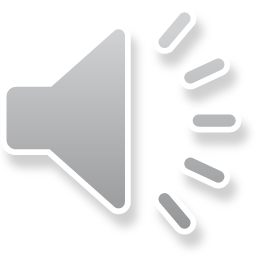 26
آزمایشات لازم
CBC
تعیین گروه خون و ارهاش
رزرو 4 واحد خون کراس مچ شده (نمونه خونی که برای کراس مچ استفاده می شود باید کمتر از 7 روز عمر داشته باشد)
تعیین وضعیت انعقادی (فیبرینوژن، PT, PTT) ،( فیبرینوژن زودتر از سایر فاکتورها افت می کند).
میزان طبیعی فیبرینوژن  650-350 mg/dlاست ( در خونریزی شدید به کمتر از 200 می رسد که نیاز به تزریق خون یا فرآورده های خونی دارد).
تست های کلیوی و کبدی به منظور تعیین حد پایه
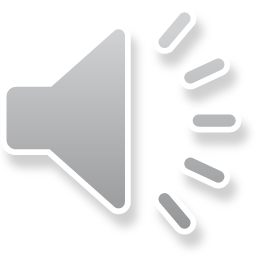 27
کنترل علائم حیاتی
درجه حرارت هر 15 دقیقه یکبار
 کنترل نبض (با استفاده از پالس اکسی متری) 
فشارخون و تنفس هر 15 دقیقه 
برای خونریزی شدید و مهلک مانیتورینگ مداوم
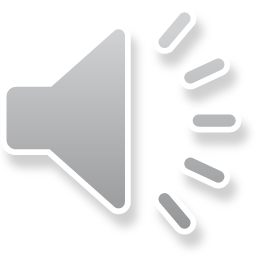 28
دادن اکسیژن با ماسک 15-10 لیتر در دقیقه
دادن مایعات کریستالوئیدی مانند رینگر و نرمال سالین حداکثر 3/5 لیتر تا زمان دریافت خون
ماساژ دو دستی رحم و فشار روی آئورت شکمی همزمان با اقدامات فوق
29
کمپرس شریان شکمی
در قسمت بالای ناف و کمی به سمت چپ با مشت بسته مستقیما بر روی آئورت شکمی فشار آورید.
نبض در آئورت شکمی بلافاصله پس از زایمان به راحتی از روی دیواره قدامی شکم قابل لمس است.
برای کنترل کافی بودن فشار با دست دیگر نبض رانی را لمس کنید، احساس نبض در لمس نشانه ناکافی بودن فشار بر روی شریان است. 
نکته: کمپرس شریان شکمی را در مادر لاغر انجام دهید.
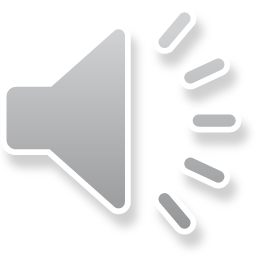 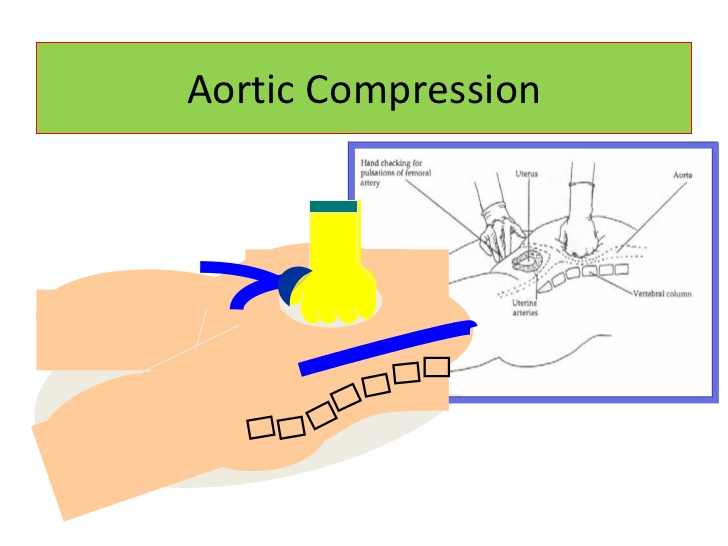 30
پک کردن رحم
رحم دچار آتونی و مقاوم به درمان و تمایل به حفظ باروری
در دسترس نبودن داروها
روش کار
از گاز استریل آغشته به 5000 واحد ترومبین و 5 سی سی نرمال سالین استریل می توان استفاده نمود.
از بالون (سوند فولی یا بالون بکری)  هم می توان استفاده کرد.
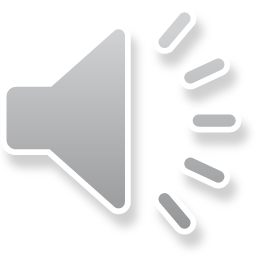 31
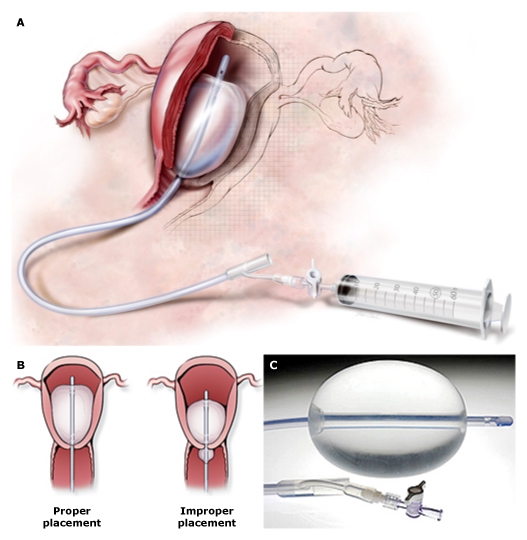 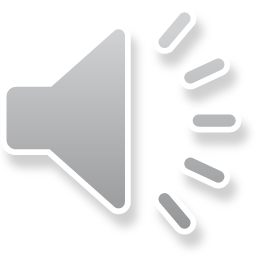 32
مداخلات جراحی
اگر خونریزی پس از زایمان به درمان دارویی یا مداخلات مکانیکی جواب ندهد از مداخلات جراحی استفاده می کنند: سوچور فشاری، بستن شریان رحمی، شریان های تخمدانی، ایلیاک داخلی، هیسترکتومی توتال و ساب توتال
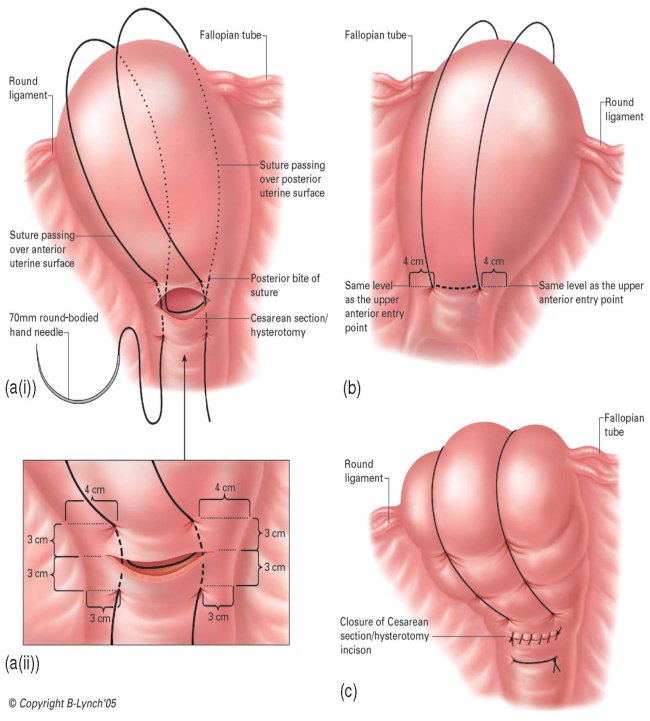 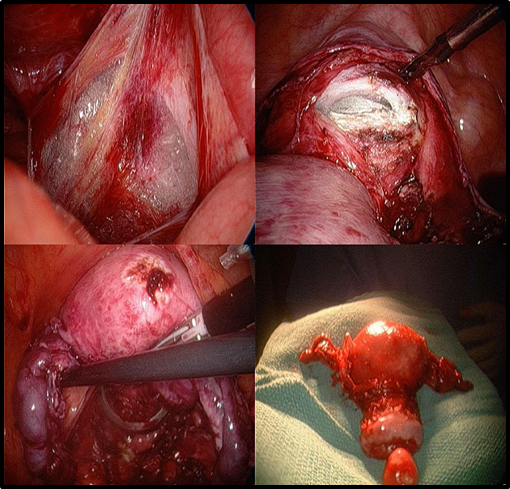 33
ملاحظات پس از کنترل خونریزی

پیشگیری از آمبولی : 24 ساعت پس از قطع خونریزی برای پیشگیری از ترومبوز وریدی پروفیلاکسی انجام شود.

کنترل عفونت

کنترل علائم حیاتی، میزان خونریزی و برون ده ادرای مطابق پروتکل زایمان باید انجام شود.
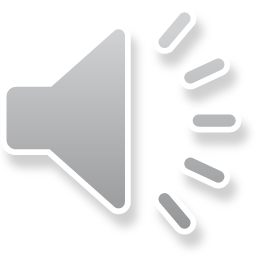 34
ماماها در پیشگیری و درمان خونریزی حاملگی و زایمان نقش اساسی دارند
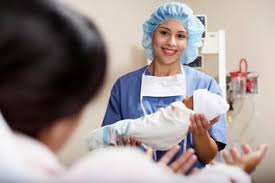 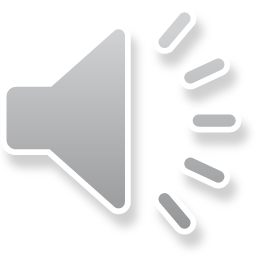 35
36